DRŽAVNA MATURA 2024./2025.
RODITELJSKI SASTANAK održan 20.1. 2025.
Ispitni koordinator
Angela Crnobrnja
nuntia23@gmail.com
Sadržaj
Sustav državne mature 
Službene stranice i kontakti
Struktura državne mature
Važni datumi
Kalendar ispita
Postani student
Studijski programi
Pristupanje ispitima
Nedozvoljena ponašanja i mjere
Prilagodba ispitne tehnologije
1. Sustav Državne mature
SABOR RH
MZO – Ministarstvo znanosti i obrazovanja
AZVO – Agencija za visoko obrazovanje                       (središnji prijavni ured)
SRDM – Središnji registar Državne mature
FER SRDM (aplikacija NCVVO)
CARNET E – matica
Srednje škole – ravnatelj, ispitni koordinator, nastavnici
2. Službene stranice i kontakti
Službene informacije o državnoj maturi objavljuju se samo na ovim stranicama: 
Nacionalni centar za vanjsko vrednovanje obrazovanja www.ncvvo.hr
pitanja učenika: info.centar@ncvvo.hr  ili 01/4501 899
Nacionalni informacijski sustav prijave na visoka učilišta
službena mrežna stranica za upis na studijske programe www.postani-student.hr
sve o studijskim programima www.studij.hr
Središnji prijavni ured (SPU) - broj telefona 01/6274 844:  dodatna pitanja o prijavama za upis na studijske programe, bodovanju studijskih programa, vrednovanju posebnih postignuća (natjecanja, kategorizirani sportaši), pravo prednosti pri upisu itd.
ispitni koordinator – službena online komunikacija Teams-u / email  
radno vrijeme za učenike na vratima prostorije za koordinatore 
administrator školskog imenika – korisnički računi učenika (učenička referada)
3. STRUKTURA DRžAVNE MATURE
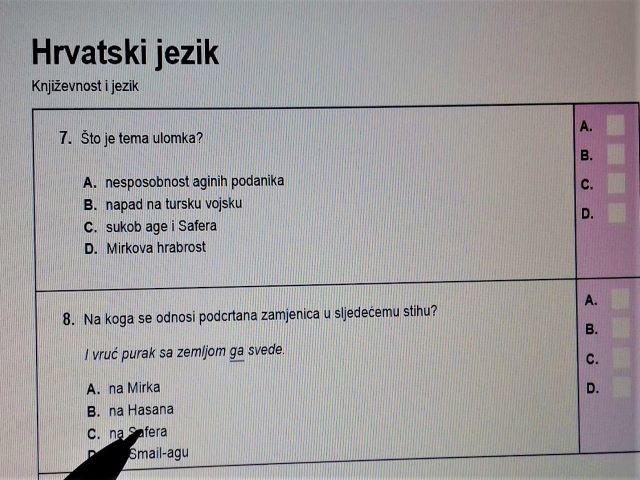 Obavezni dio – ispiti iz hrvatskog jezika, matematika, strani jezik -> izdaje se  svjedodžba o državnoj maturi
Izborni dio – općeobrazovni predmeti -> potvrda o položenim ispitima
Razine su propisane ispitnim katalozima A -> viša razina, B -> niža razina
https://www.ncvvo.hr/ispitni-katalozi-za-drzavnu-maturu-2024-2025/
U jednome roku može se prijaviti najviše šest izbornih predmeta. 
Hrvatski jezik se polaže u dva dijela – test i sažetak te esej. Od 2023. godine nema razine.
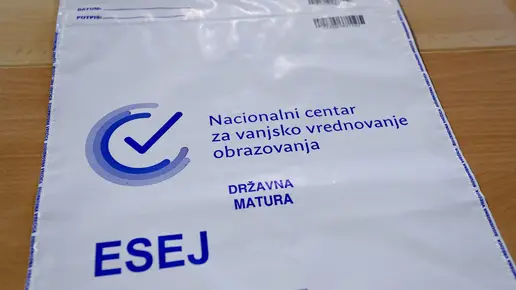 5
4. VAŽNI DATUMI
OSTALI VAŽNI DATUMI – 1. rok
5. kalendar ispita dm
Poveznica za kalendar
6. PRIJAVA u sustav POSTANI STUDENT
prva prijava
pin i tan
potvrđivanje podataka i ocjena
prijava ispita
poteškoće oko prijave
promjena broja mobitela ili daljnje poteškoće  - infocentar NCVVO-a na tel. 01 4501 899 ili na e-adresu info.centar@ncvvo.hr  i obavezno napisati ime, prezime i OIB te novi broj mobitela.
9
PROBLEMI OKO PRIJAVE U SUSTAV
Ako učenik izgubi PIN ili TAN, može zatražiti njihovo ponovno izdavanje slanjem SMS-a sadržaja OPET na broj 666555 isključivo s broja mobitela koji je pri prvoj prijavi upisao u sustav. 
Ako su korisnička oznaka ili lozinka izgubljene ili ako nakon više ponovljenih pokušaja unosa podataka sustav javlja poruku o pogrešnim korisničkim podatcima, učenik se treba obratiti administratoru školskoga imenika nakon čega će mu biti dodijeljena nova korisnička oznaka i/ili lozinka. 
Ako učenik promijeni broj mobitela koji je upisao u sustav, potrebno je javiti se Infocentru na broj telefona 01 4501 899 ili to prijaviti na e-adresu info.centar@ncvvo.hr i obavezno napisati ime, prezime i OIB te novi broj mobitela. 
Ako učenik i dalje ima poteškoća s prijavom na stranicu www.postani-student.hr, treba nazvati Infocentar na broj telefona 01 4501 899 ili prijaviti problem na e-adresu info.centar@ncvvo.hr
Ako je u SRDM-u vidljivo da je učeniku isporučen PIN i TAN, a učenik i dalje ima poteškoća s prijavom na stranici www.postani-student.hr, ispitni koordinator treba prijaviti problem na e-adresu ik.dm@ncvvo.hr i navesti podatke učenika (ime i prezime, OIB, korisničko ime i lozinku za prijavu).
Pristup stranici
Ako pristup stranici u nekom pregledniku nije moguć, treba zamijeniti preglednik, tek onda tražiti pomoć oko prijave. 
Postoje i razlike u prikazu podataka na stranici ako se pristupa putem mobilnog uređaja ili računala.
Preporučuje se prijava na stranicu u pregledniku Chrome.
Provjera ispravnosti podataka
Nakon uspješnog pristupanja svojoj stranici učenik treba na poveznici Moje postavke provjeriti ispravnost broja mobitela i adresu e- pošte.
Na poveznici Moji podatci treba provjeriti ispravnost osobnih podataka. 
Ako ima neispravnih podataka, potrebno je tražiti administratora da upiše ispravke u e- Maticu, iz koje se sinkroniziraju podaci dva puta dnevno.
UČENIK NE SMIJE POTVRDITI NEISPRAVNE ILI NEPOTPUNE OSOBNE PODATKE.
Ispravak će biti vidljiv nakon sljedeće sinkronizacije, nakon čega učenik može potvrditi svoje podatke.
Zatim učenik treba provjeriti ispravnost upisa ocjena trećeg razreda. Ocjene četvrtog razreda učenik će naravno potvrditi nakon što one budu unesene na kraju nastavne godine. 
Ako se ne poklapaju podaci o ocjenama iz svjedodžbe, treba zatražiti od administratora školskog imenika provjeru ocjene i upis ispravka u e – Maticu. 
UČENIK NE SMIJE POTVRDITI NEISPRAVNE ILI NEPOTPUNE OCJENE.
PRIJAVA ISPITA
Nakon prijave na poveznici Moj odabir otvara se mogućnost prijave ispita državne mature
Do završetka prijave ispita državne mature učenici mogu brisati ispite, prijaviti drugi ispit i promijeniti razinu. 
Ispiti iz izbornih predmeta prijavljuju se na višoj (A) razini. 
Razine obveznih predmeta i popis izbornih ispita koje je učenik prijavio prikazane su u tablici na desnoj strani ekrana.
Kod prijave ispita treba paziti na odabir razine obaveznih ispita i odabir izbornih ispita (jesu li ispravno prijavljeni obavezni ispiti, trebaju li učeniku za željene prijavljene studijske programe i hoće li ih polagati). 
NB! Dodavanje studijskoga programa može automatski promijeniti razinu prijavljenoga ispita ili dodati izborni ispit na listu prijavljenih ispita.  Učenik tada mora samostalno brisati ispite i promijeniti ispite i razine ispita. Brisanjem studijskog programa ostaju prijavljene razine ispita koje je taj program zahtijevao, te ih učenik mora samostalno brisati ako ih ne želi automatski polagati. 
Ako učenik želi promijeniti već prijavljeni ispit, (odjaviti, prijaviti ili promijeniti razinu) to može učiniti najkasnije do 4.5.2024. (obrazac zamolbe s razlogom promjene; odluku o opravdanosti zamolbe donosi ŠIP (Školsko ispitno povjerenstvo).
NB! Prijave ispita završavaju 15. veljače 2024. godine u 12.00 sati, ali NE završava rok prijave studijskih programa. Informacije o rokovima prijave mogu se naći na stranici www.studij.hr. Učenici će o početku prijave studijskih programa biti obaviješteni putem stranica www.postani-student.hr i www.studij.hr
Ako se ispit prijavi u sljedećem (jesenskom) roku na drugoj razini, smatra se da se polaže po drugi puta.
16.7.2025.završetak prijava za upis na studije do 13:59 h*
zadnji dan promjene liste prioriteta i brisanja studija do 13:59 h
objava konačnih rang-lista za upis na studije iza 15:00 h
7. Studijski programi
prijave studijskih programa započinju 1. veljače 2025. godine u 9:00 sati. 
s prijavom studijskih programa dostupni su i uvjeti upisa za iduću akademsku godinu 
Sve informacije vezane uz prijavu studijskih programa, bodovanje za upis na studijske programe, vrednovanje posebnih postignuća (natjecanja, kategorizirani sportaši), pravo prednosti pri upisu, privremene i konačne rang-liste možete naći na mrežnoj stranici www.studij.hr u izbornicima Sve o prijavama, Čestim pitanjima i Kalendaru (https://www.studij.hr/kalendar).
za sva dodatna pitanja Središnjem prijavnom uredu možete se obratiti na broj telefona 01/6274 844
učenik može odabrati do deset studijskih programa prema prioritetima
14
8. PRISTUPANJE ISPITIMA
Na oglasnoj ploči sat vremena prije početka ispita (i mailom) - raspored dvorana (prostorija) s imenima učenika 
Učenici pred ispitnom prostorijom trebaju biti 30 minuta prije početka ispita.
Učenik mora imati osobni dokument s fotografijom, koji prije početka ispita stavlja na rub stola. Ako učenik zaboravi osobni dokument s fotografijom, treba donijeti dokument u roku od 24 sata.
Učenici mogu na ispitu imati samo pribor ili pomagala, koji su za svaki ispit propisana u predmetnome ispitnom katalogu.
Učenik tijekom ispita ne smije koristiti niti imati u blizini radnoga mjesta mobilni telefon niti druge prijenosne elektroničke komunikacijske uređaje.
Prvih 30 minuta nakon početka ispita i zadnjih 15 minuta prije isteka vremena određenoga za rješavanje ispita, niti jedan učenik ne smije napustiti ispitnu prostoriju.
Ako učenik zakasni manje od 30 minuta od početka ispita, može pristupiti ispitu, ali mu se vrijeme pisanja ispita ne produžuje.  Ako zakasni više od 30 minuta, upućuje se na drugi rok. 
Ako učenik iz opravdanih razloga prekine ispit, produljuje mu se vrijeme polaganja za duljinu vremena prekida, ali najviše do 50% vremena trajanja ispita.
15
9. Nedozvoljena ponašanja i MJere
1. nepridržavanje uputa dežurnoga nastavnika,
2. upisivanje neprimjerenih znakova ili neprimjerenih sadržaja u ispitni test, (NB! Potpisivanje punim imenom i prezimenom!)
3. nepridržavanje uputa o uporabi propisanoga pribora,
4. osvrtanje, razgovaranje, odnosno sporazumijevanje,
5. ometanje tijeka ispita,
6. prepisivanje ili dopuštanje prepisivanja,
7. posjedovanje ili korištenje nedopuštenih pomagala,
8. predavanje uratka drugoga pristupnika,
9. nedozvoljeno posjedovanje ispitnih materijala,
10. zamjena identiteta pristupnika.
1) opomena – kao upozorenje kod prvoga primijećenoga nedozvoljenoga ponašanja (1-6.)
2) prekid dijela ispita ili ispita kod ponovljenoga nedozvoljenog ponašanja od točke 1. do 6. i prvoga primijećenoga nedozvoljenog ponašanja iz točaka 7. i 8.
3) poništavanje svih položenih ispita – u slučaju točaka 8., 9. i 10.
Plaćanje ispita
Učenici imaju pravo na polaganje prijavljenih ispita bez obveze plaćanja troškova u kalendarskoj godini u kojoj završavaju završni razred srednjoškolskoga obrazovanja. 
Ako učenik u jesenskome roku prijavi ispit koji je položio u ljetnome roku, obvezan je platiti naknadu troškova ispita bez obzira na razinu prijavljenoga ispita. 
Zaduženje je učeniku vidljivo na poveznici Moji podatci/Zaduženja i uplate i na poveznici Moj odabir od trenutka prijave ispita pokraj svakoga prijavljenog ispita.
PITPRILAGODBA ISPITNE TEHNOLOGIJE
Pravo na prilagodbu ostvaruju učenici s teškoćama
a) učenici s teškoćama u razvoju
b) učenici s teškoćama učenja, poremećajima u ponašanju i emocionalnim problemima
c)  učenici s teškoćama uvjetovanim kulturalnim i jezičnim čimbenicima
Učenici s teškoćama u razvoju ostvaruju pravo na prilagodbu pod uvjetom da imaju Rješenje o primjerenom programu obrazovanja.
To se odnosi na učenike koji su koristili prilagođenu opremu i nastavni materijal i kojima je bila prilagođena metodika nastave kao i način ispitivanja u školi., tj. na učenike koji tijekom cijelog školovanja ili dužeg razdoblja imaju teškoće i onima kod kojih je došlo do promjena u zdravstvenom stanju u skorije vrijeme, a koje uvjetuju prilagodbe u polaganju ispita. 
Učenicima sa zdravstvenim problemima način postavljanja zahtjeva za prilagodbu ispitne tehnologije i prilagodbe pojedinačno odobrava NCVVO. 
Prilagodbe ovise o teškoćama: produženo vrijeme pisanja,  prilagođeni ispitni materijal, izdvojen prostor,  provedba ispita u vlastitom domu,  pisanje ispita uz osobnog pomagača, izuzeće ispita ili dijela ispita, pisanje ispita na računalu, posebna pomagala.
18
Hvala na pažnji!